Physical and Character traits
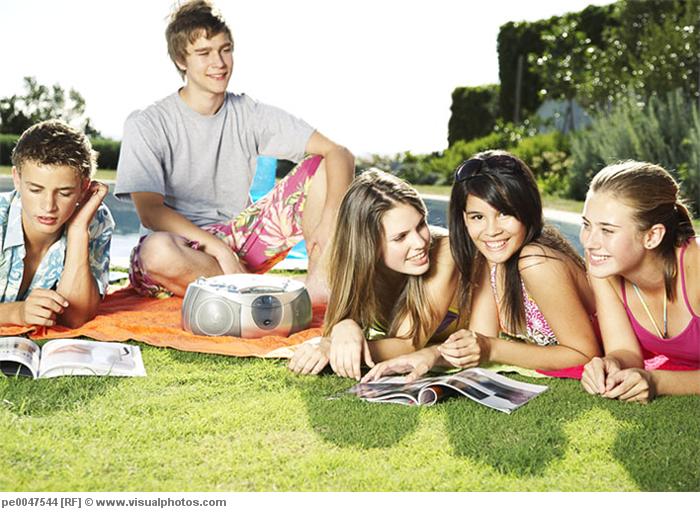 1
(Question)  ¿Cómo eres?
Character Traits
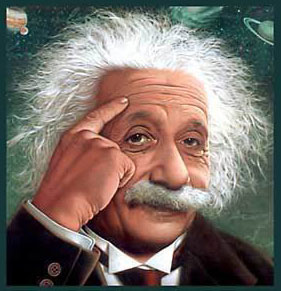 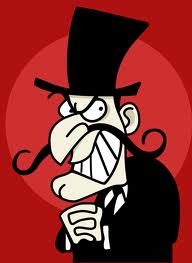 (Answer)  Soy ________________ .
2
¿Cómo eres?
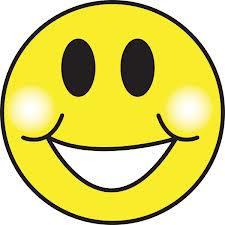 Soy alegre.
3
¿Cómo eres?
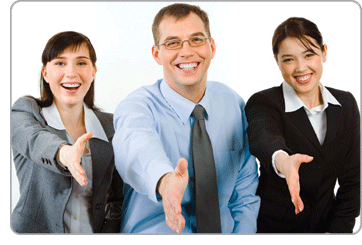 Soy amistoso.
4
¿Cómo eres?
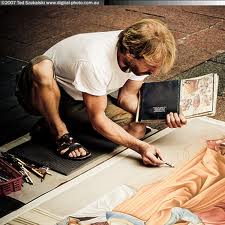 Soy artístico.
5
¿Cómo eres?
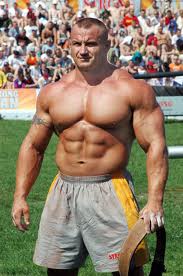 Soy atlético.
6
¿Cómo eres?
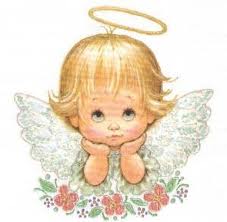 Soy buena.
7
¿Cómo eres?
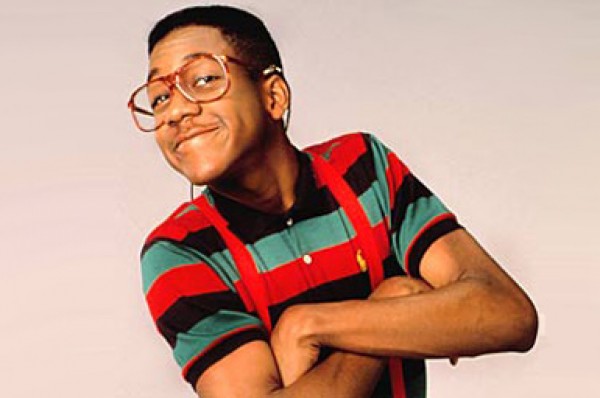 Soy cómico.
8
¿Cómo eres?
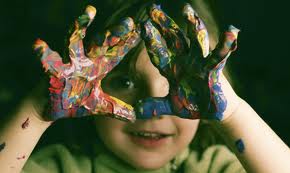 Soy creativa.
9
¿Cómo eres?
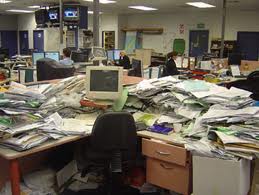 Soy desorganizado.
10
¿Cómo eres?
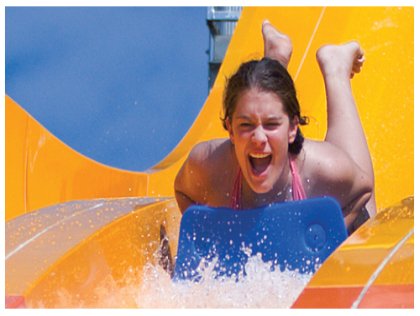 Soy divertida.
11
¿Cómo eres?
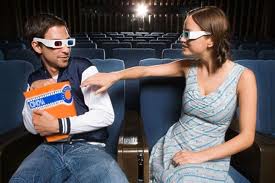 Soy egoísta.
12
¿Cómo eres?
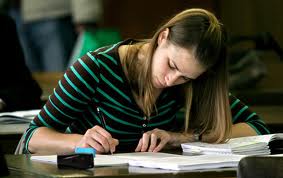 Soy estudiosa.
13
¿Cómo eres?
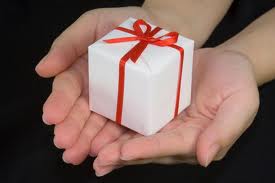 Soy generoso.
14
¿Cómo eres?
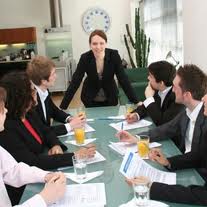 Soy independiente.
15
¿Cómo eres?
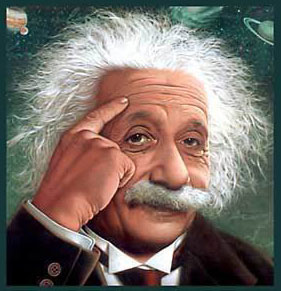 Soy inteligente.
16
¿Cómo eres?
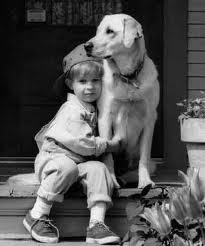 Soy leal.
17
¿Cómo eres?
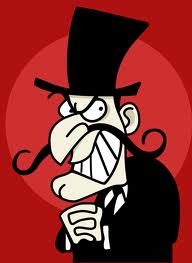 Soy malo.
18
¿Cómo eres?
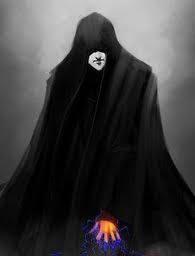 Soy misterioso.
19
¿Cómo eres?
Soy organizado.
20
¿Cómo eres?
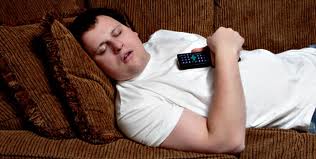 Soy perezoso.
21
¿Cómo eres?
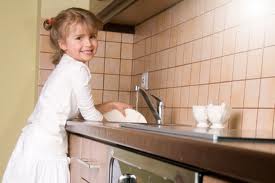 Soy responsable.
22
¿Cómo eres?
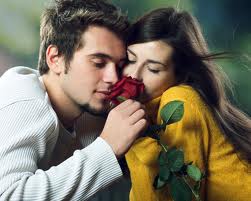 Soy romántica.
23
¿Cómo eres?
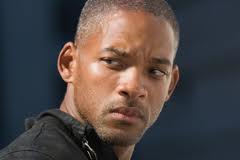 Soy serio.
24
¿Cómo eres?
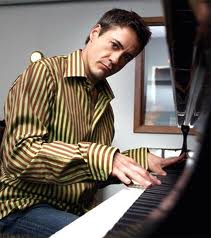 Soy talentoso.
25
¿Cómo eres?
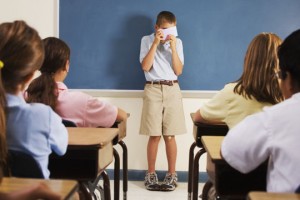 Soy tímido.
26
¿Cómo eres?
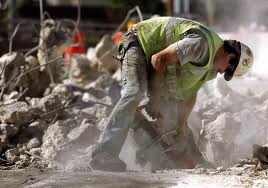 Soy trabajador.
27
¿Cómo eres?
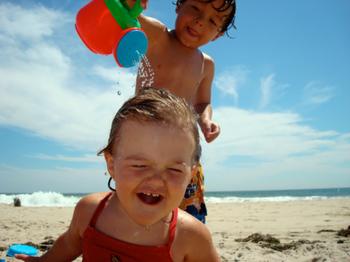 Soy travieso.
28
Repaso:  character traits
Lamina 4
.
29
Now we are going to study some physical traits.
30
(Question)  ¿Cómo eres?
Physical Traits
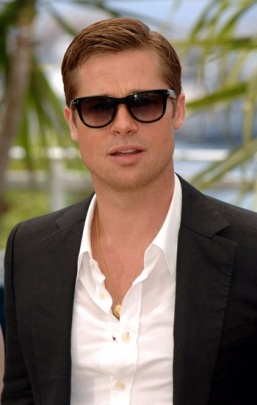 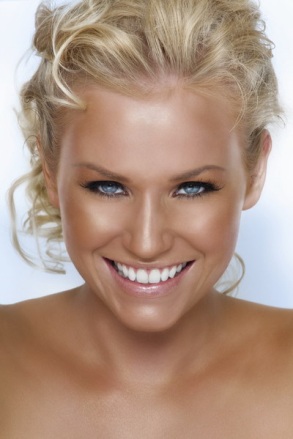 (Answer)  Soy ________________ .
31
¿Cómo eres?
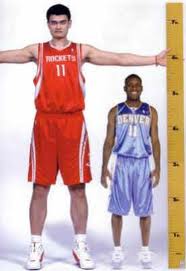 Soy alto.
32
¿Cómo eres?
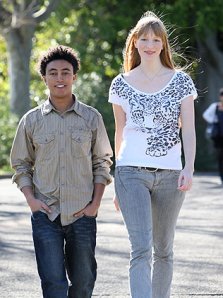 Soy bajo .
33
¿Cómo eres?
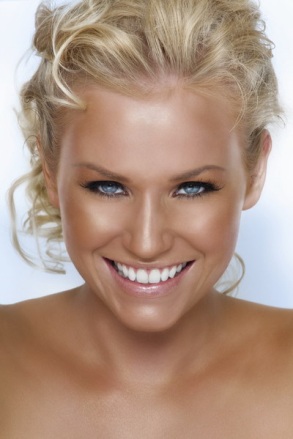 Soy bonita y rubia .
34
¿Cómo eres?
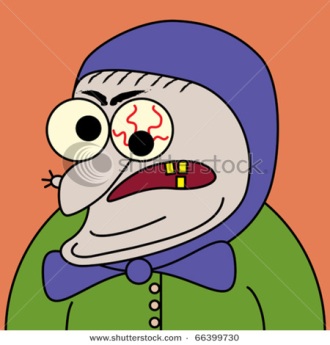 Soy fea y vieja .
35
¿Cómo eres?
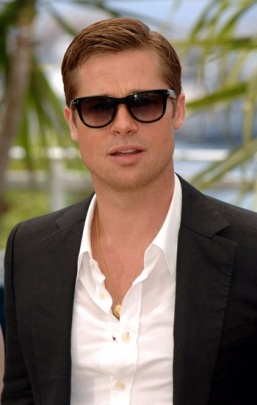 Soy guapo.
36
¿Cómo eres?
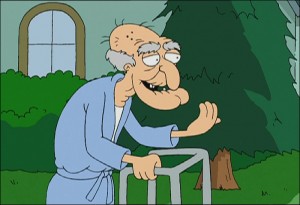 Soy feo y viejo .
37
¿Cómo eres?
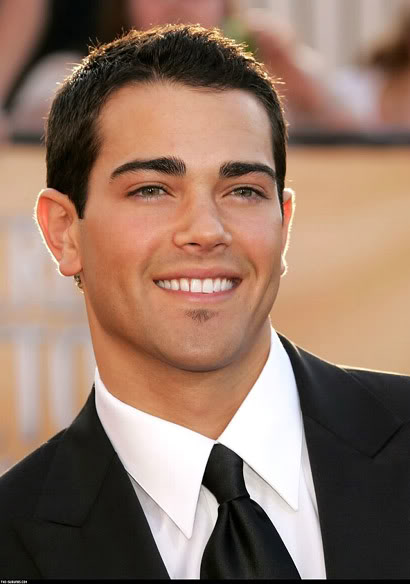 Soy joven y tengo el pelo negro.
38
¿Cómo eres?
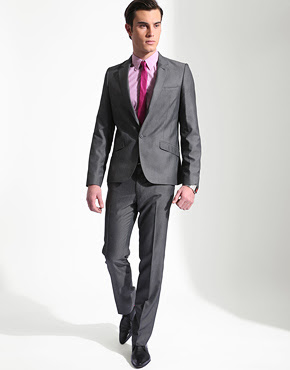 Soy delgado .
39
¿Cómo eres?
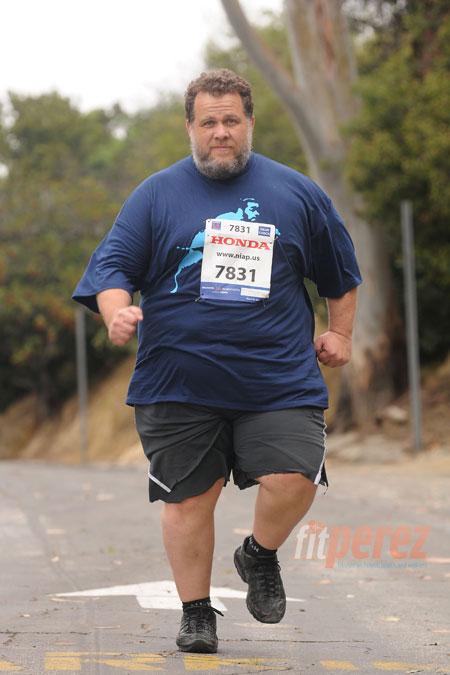 Soy gordo .
40
¿Cómo eres?
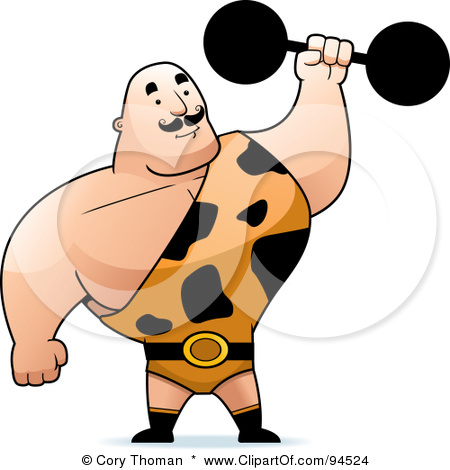 Soy fuerte .
41
¿Cómo eres?
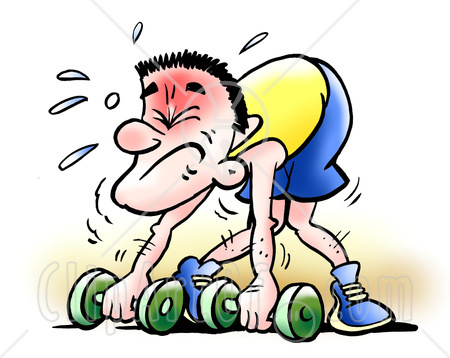 Soy débil .
42
¿Cómo eres?
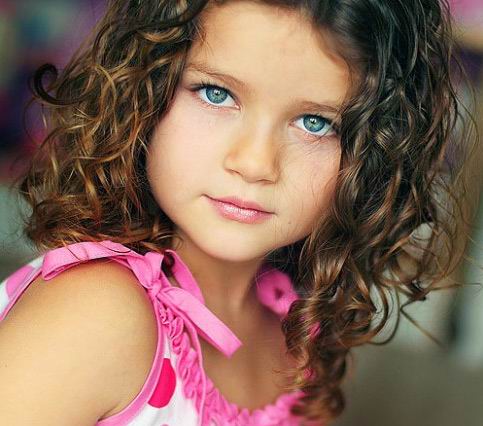 Tengo el pelo rizado y los ojos azules.
43
¿Cómo eres?
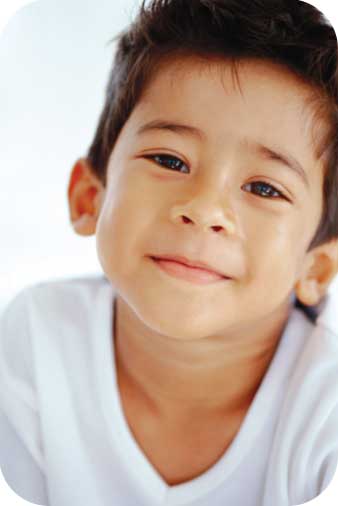 Tengo los ojos marrones.
44
¿Cómo eres?
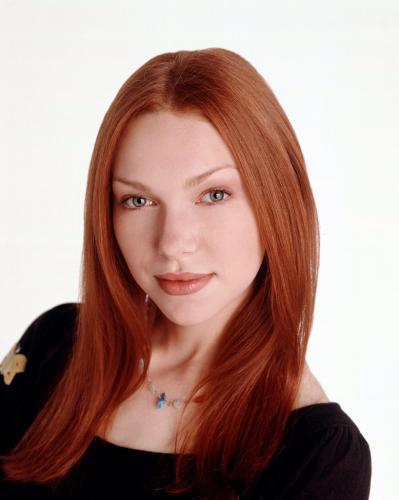 Soy pelirroja y tengo el pelo liso .
45
¿Cómo eres?
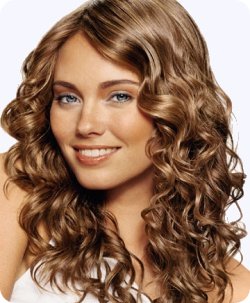 Soy bella y tengo el pelo rizado .
46
Lola: Buenos días.
José: Buenos días.  ¿Qué tal?
Lola: Bien.  ¿Y tú?
José : Muy bien.  ¿Cómo te llamas?
Lola:  Me llamo Lola. ¿Y tú?
José : Me llamo José.  Mucho gusto.
Lola: Encantada.  ¿De dónde eres?
José : Soy de Brasil. ¿Y tú?
Lola: Soy de Argentina. ¿Cuántos años tienes?
José : Tengo 17 años. ¿Y tú?
Lola: Tengo 16 años. ¿Cuándo es tu cumpleaños?
José : Mi cumpleaños es el 23 de enero.
Lola: ¡Mi cumpleaños también es el 23 de enero!    
José : ¡Que coincidencia! ¿Cuántos idiomas hablas?
Lola: Hablo tres idiomas?  Hablo inglés,
francés, e italiano.  ¿Y tú?



José : Yo hablo cuatro idiomas.  Hablo
inglés, español, alemán, y ruso.
Lola: ¿Y tú que haces?
José :  Yo soy estudiante en una escuela internacional en Caracas, Venezuela. ¿Y tú?. 
Lola:  Soy estudiante en una escuela internacional en Panamá.
José :  ¿Qué haces aquí en Bogotá?
Lola:  Estoy en Bogotá porque tengo un curso. ¿Y tú?
José :  También estoy aquí porque tengo un curso.  ¿Cómo te sientes con tu curso?
Lola:  Estoy un poco aburrida. ¿Y tú?
José : Estoy muy emocionado con mi curso.  ¡Mi curso es excelente!  Buena suerte en tu curso.
Lola: Gracias.  Igualmente.  Hasta pronto.
José : Chao.
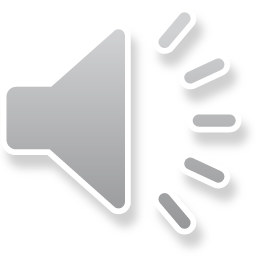 47